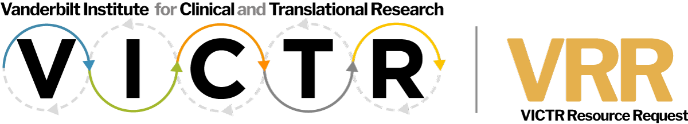 Pilot Funding Program Application Management
Lesa Black, PhD
Research Services Consultant III, VICTR
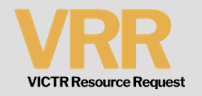 Pilot funding for clinical and translational hypothesis driven projects that involve human subjects, tissue, cell lines and/or information (e.g. medical records), and have application to human health

VUMC, VU and MMC faculty, medical students and fellows are eligible to apply

Available resources include labs, cores, supplies, studios, biostat, recruitment support, and more

Access to the Clinical Research Center for Industry, NIH and foundation funded studies
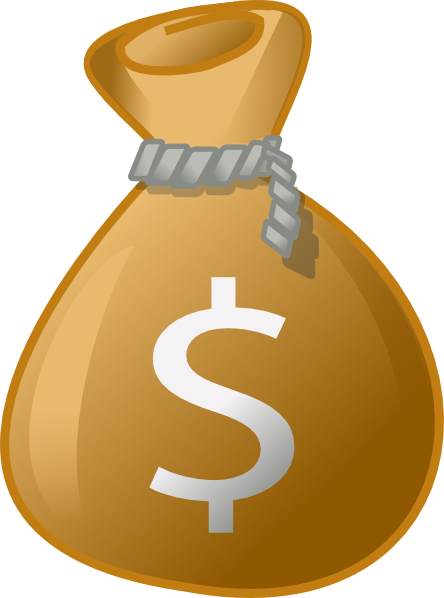 Microsoft Office 365 Live Excel Spreadsheet
Each step of review process for applications has it’s own worksheet
Removes need for email communication
Color coded legend to note application needs
Work efficiently flows from one team member to the next in real-time
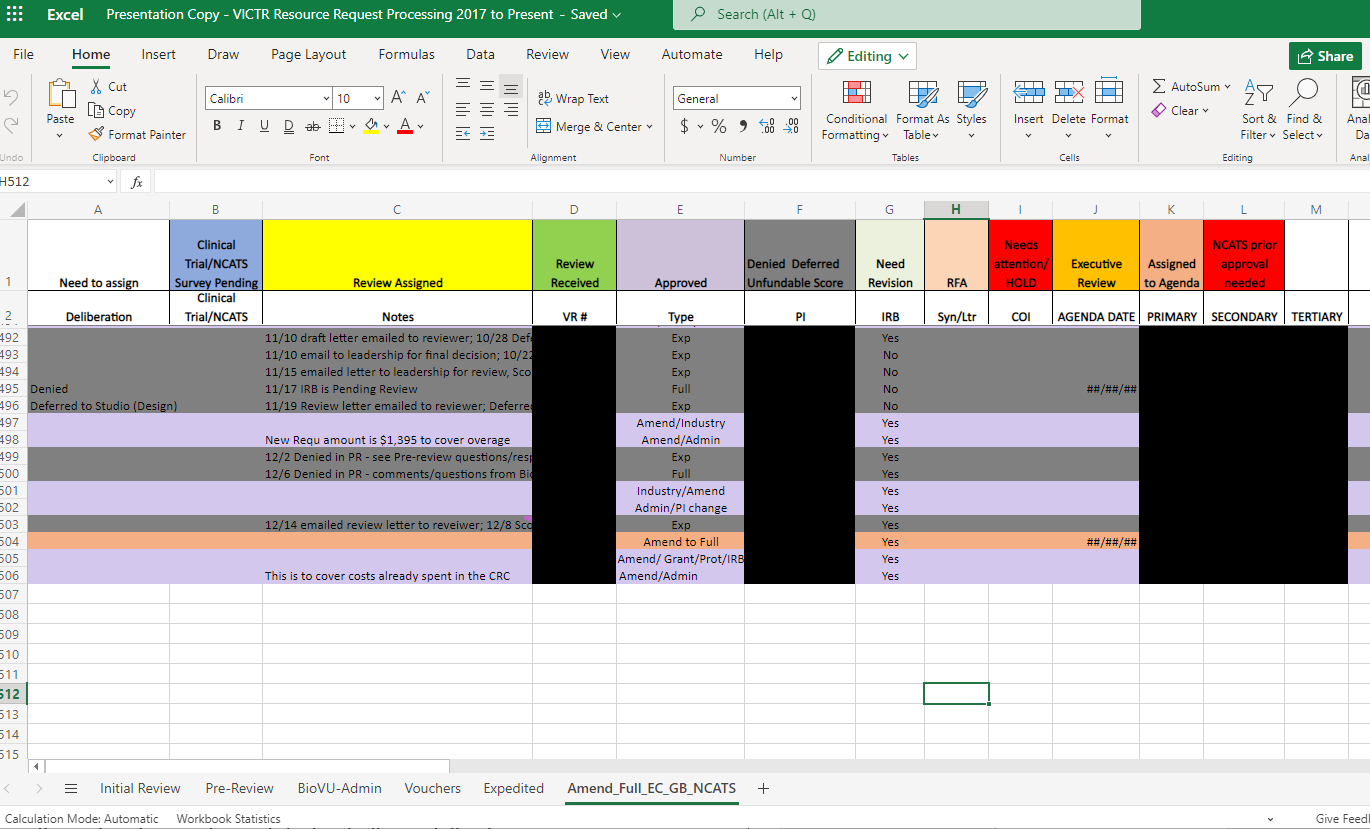 Trello Team Management
Each team member in a list
Each card of a list represents different team member evaluations, feedback, discussions
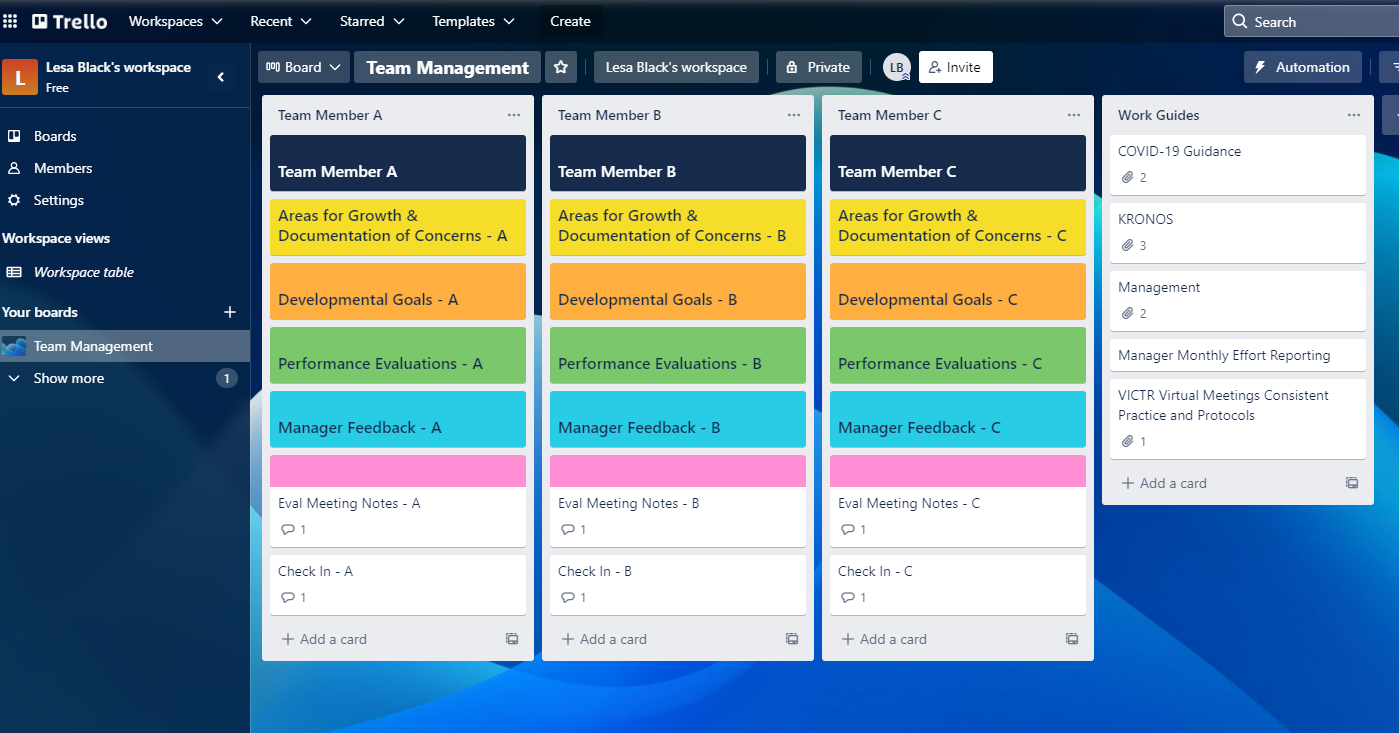 Overviews and Support Clinics
Monthly VICTR Funding Overviews
2nd Monday of each Month  | 10:00am to 11:00am
Join Zoom Meeting: https://zoom.us/j/98747556017 
Meeting ID: 987 4755 6017 | +1 312 626 6799 US
No Registration Required



Individual Support Clinics
Receive assistance with VICTR funding applications and 
questions about VICTR resources. 
https://is.gd/vrrsupportclinicrequest 


 Group Training Sessions
If you are interested in a group training session, please let us know at 
VICTR.Resource.Request@vumc.org  | (615) 322-8629
5
Contact Us
VICTR/SRC Administration Team
322-8629 victr.resource.request@vumc.org  

Lesa Black, PhD (Research Services Consultant III – Operations Manager)
343-1899 or lesa.black@vumc.org  

Christelle Scott (Health Policy Services Analyst II)
343-1745 or christelle.scott@vumc.org    

Annette Lantz (Scientific Review Analyst I)
322-8629 or annette.lantz@vumc.org
6